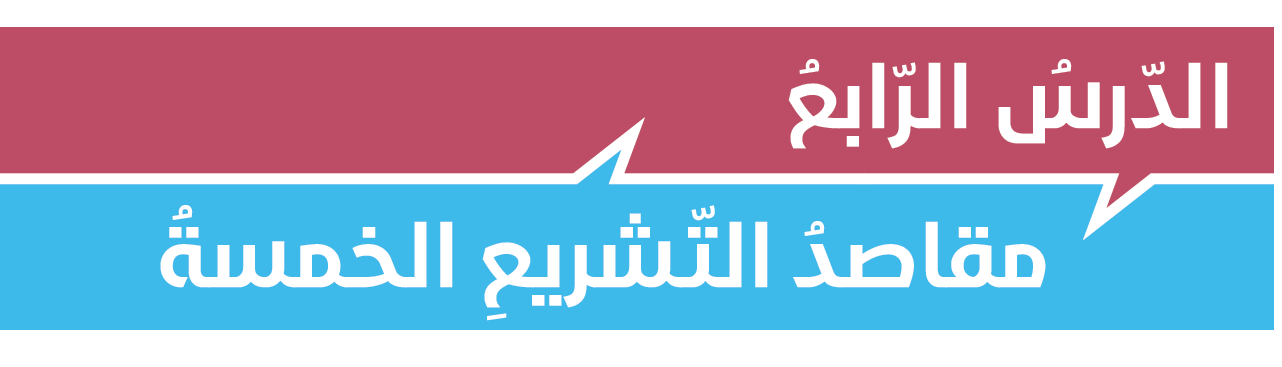 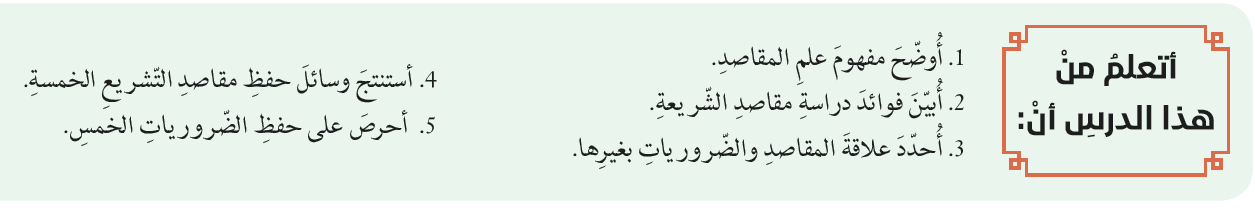 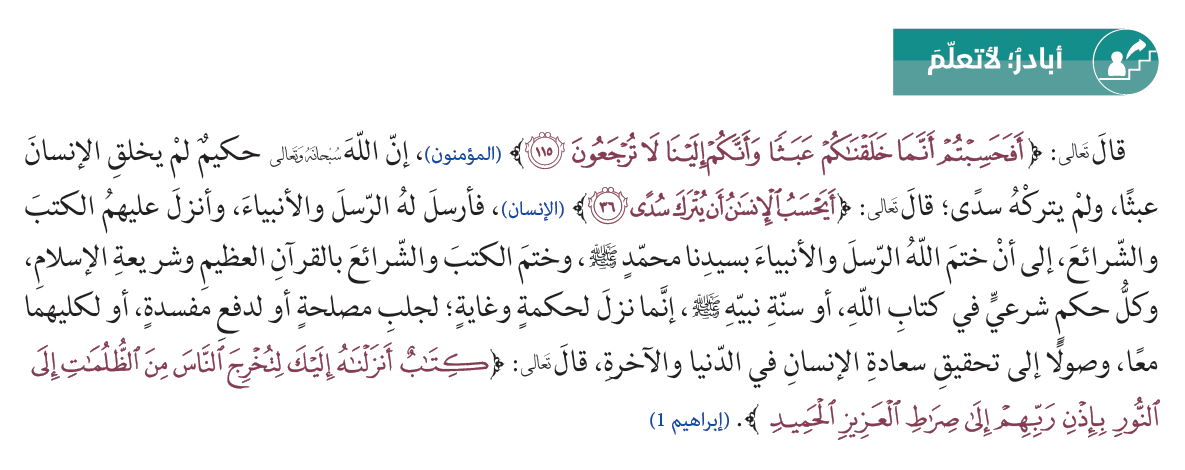 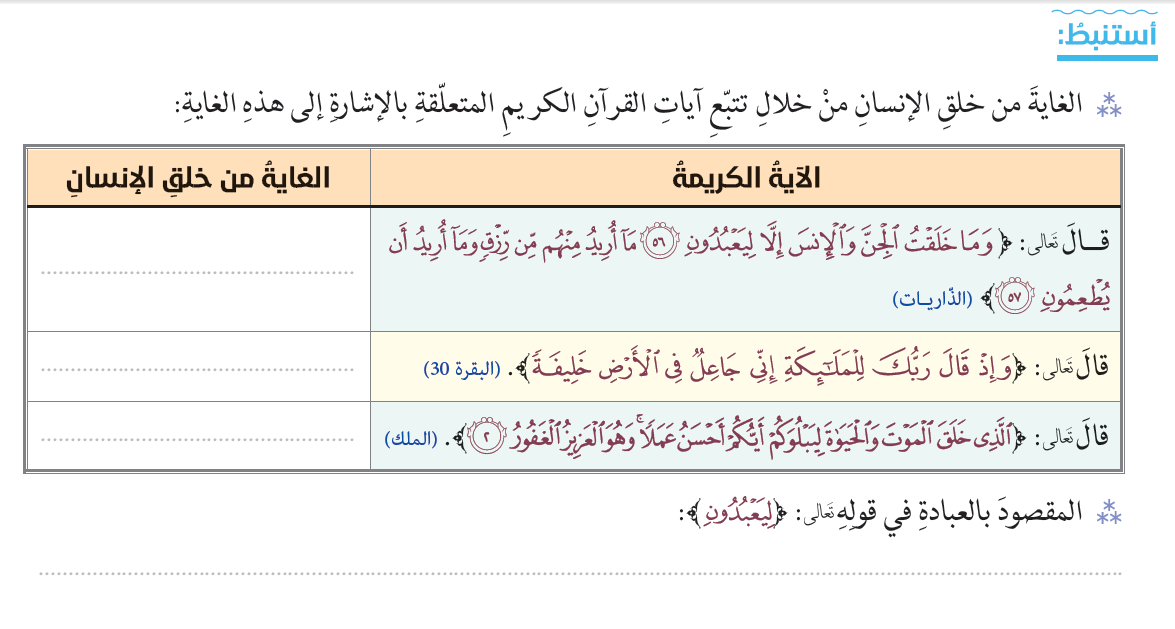 العبادة
الخلافة
ابتلاء واختبار
يوحدون
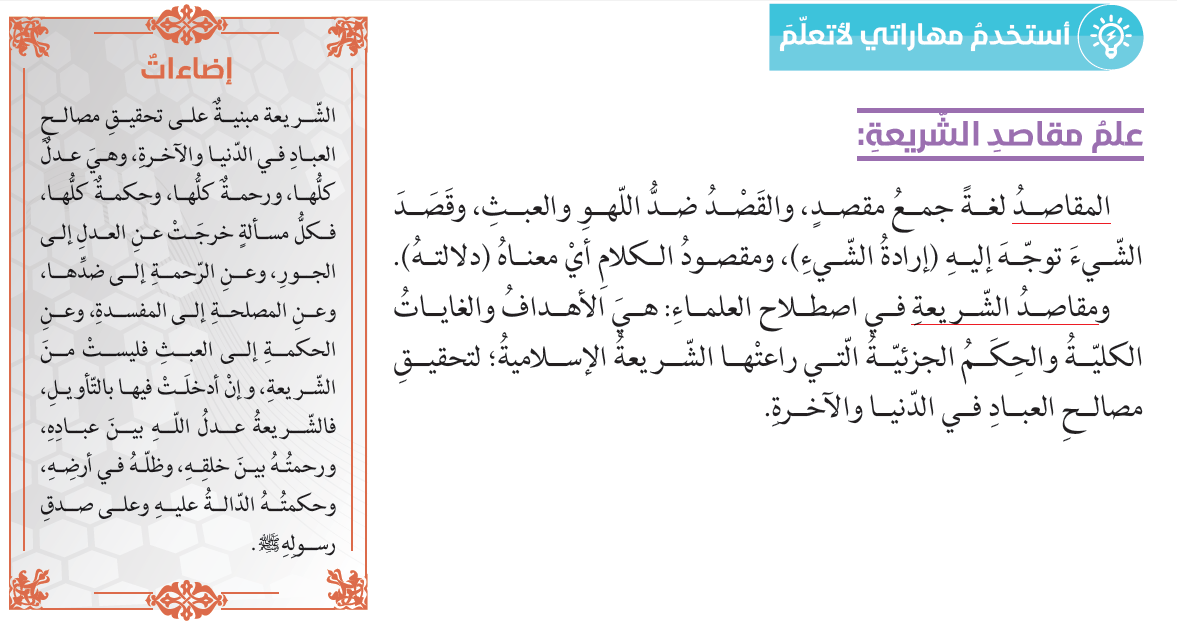 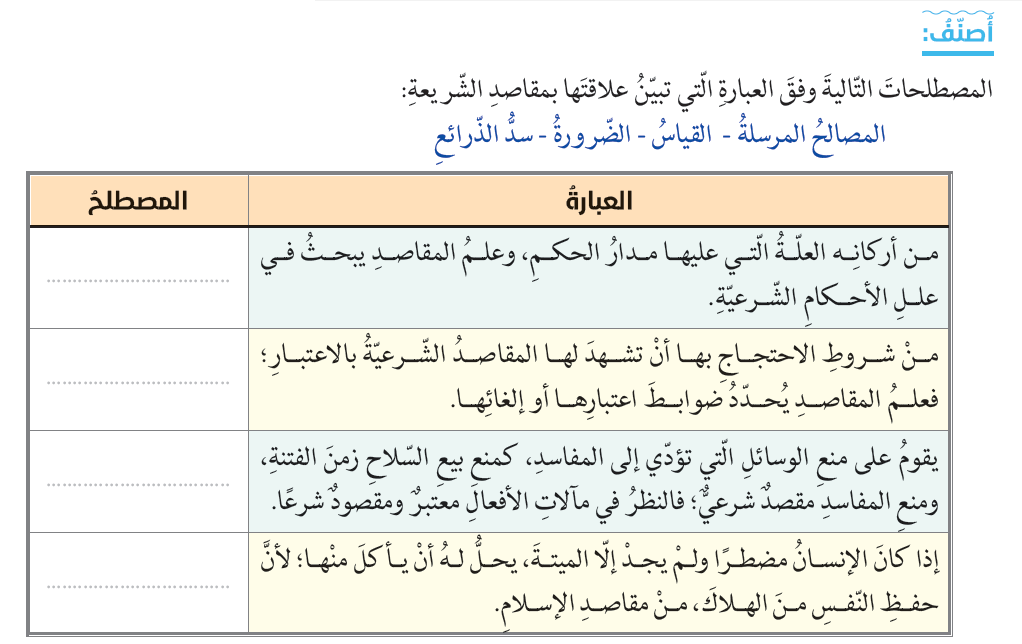 القياس
المصالح المرسلة
سد الذرائع
الضرورة
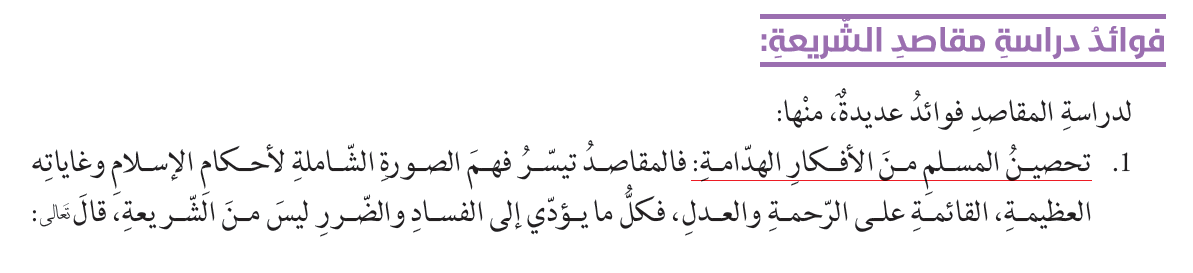 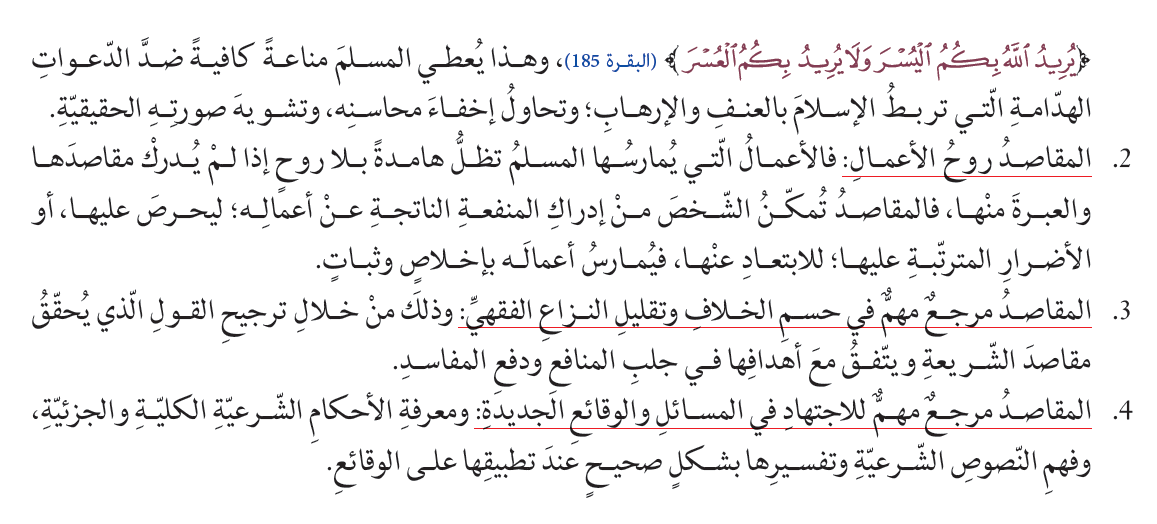 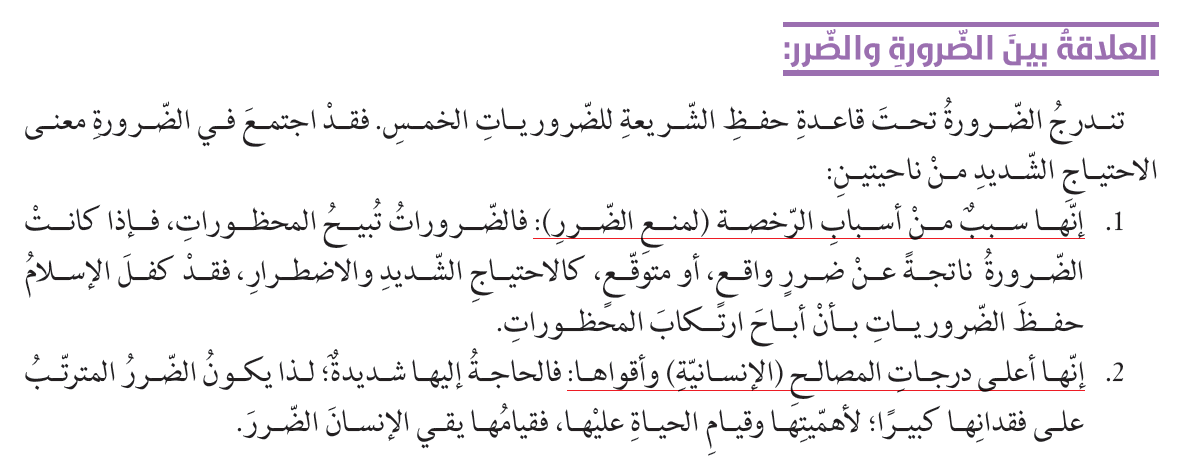 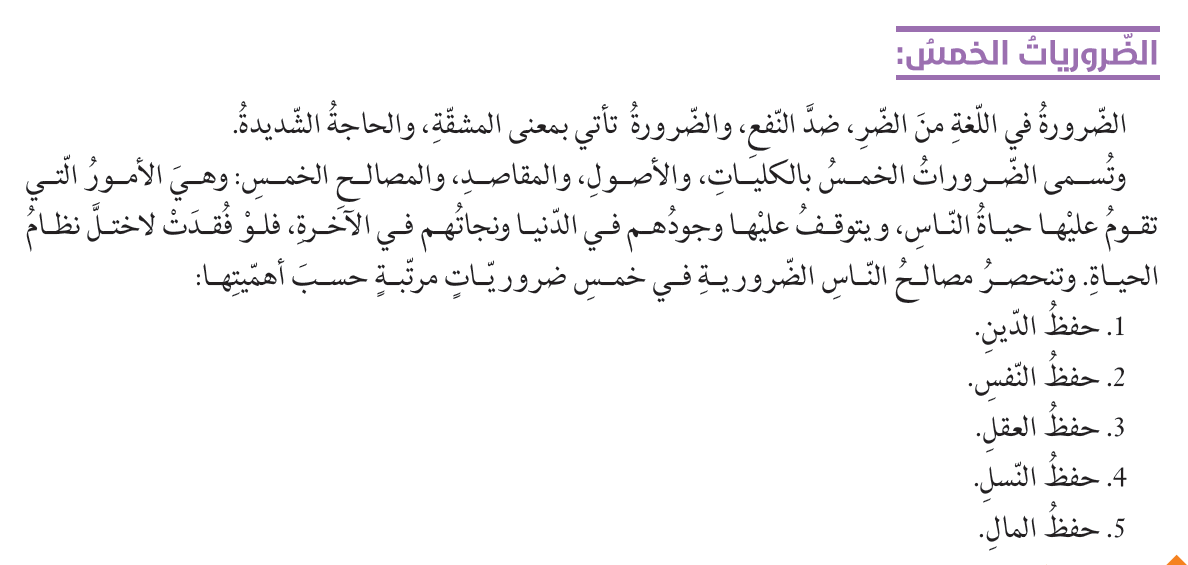 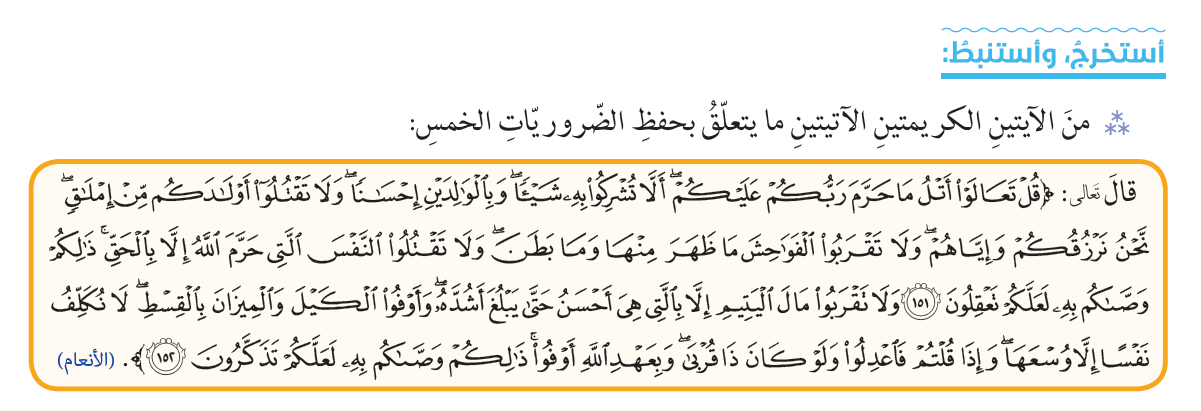 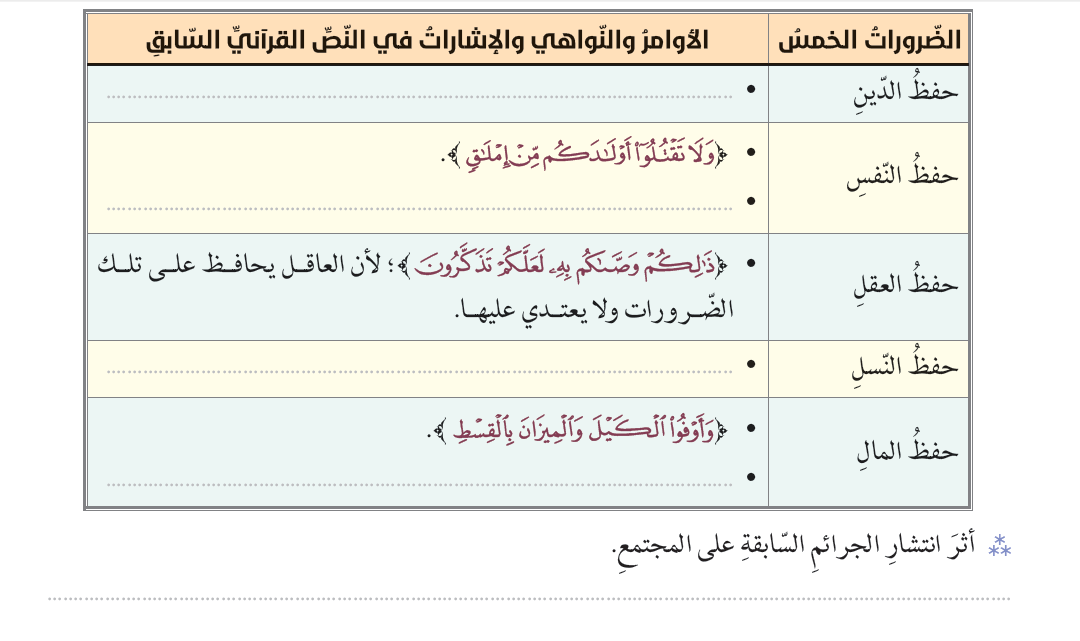 ألا تشركوا به شيئا، ولا تقربوا الفواحش..
و لا تقتلوا النفس التي حرم الله إلا بالحق
و لا تقتلوا أولادكم من إملاق، ولا تقربوا الفواحش..
و لا تقربوا مال اليتيم إلا .....
انحلاله ، تفككه ، انهياره ، .....
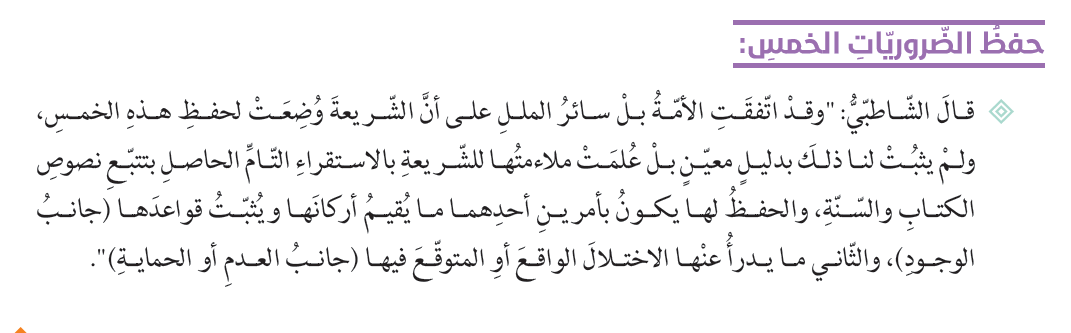 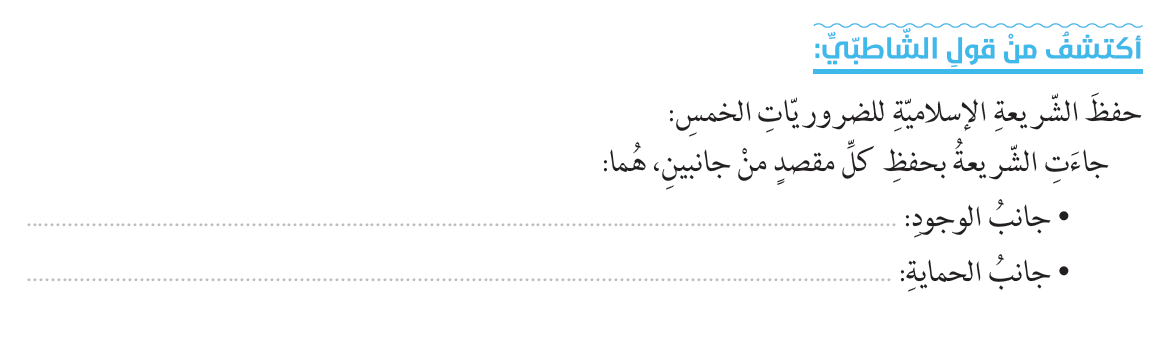 إقامة أركانها وتثبيت قواعدها.
درأ عنها الاختلال الواقع أو المتوقع فيها.
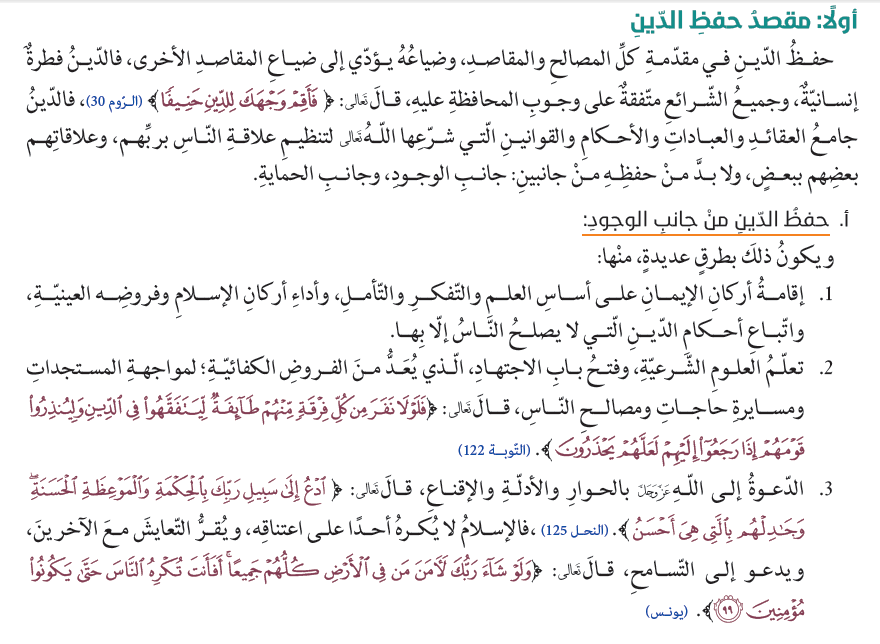 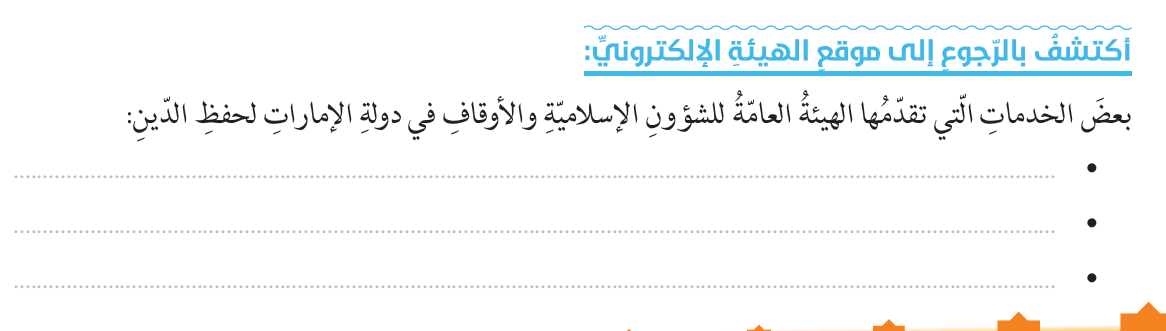 تنمية الوعي الديني للمجتمع.
تطوير المساجد، والمراكز القرآنية.
الفتوى الشرعية ، الحج والعمرة ، التنمية الوقفية
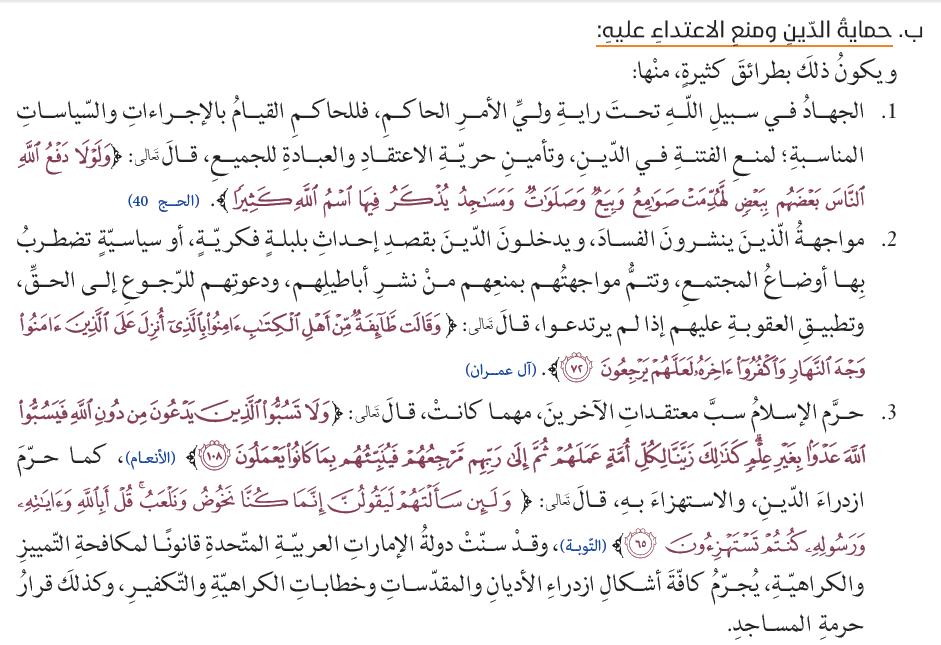 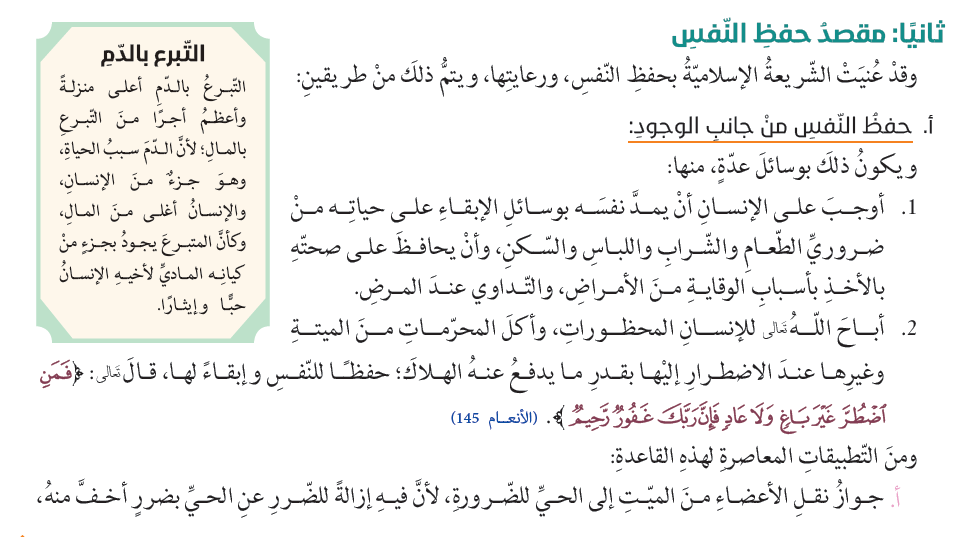 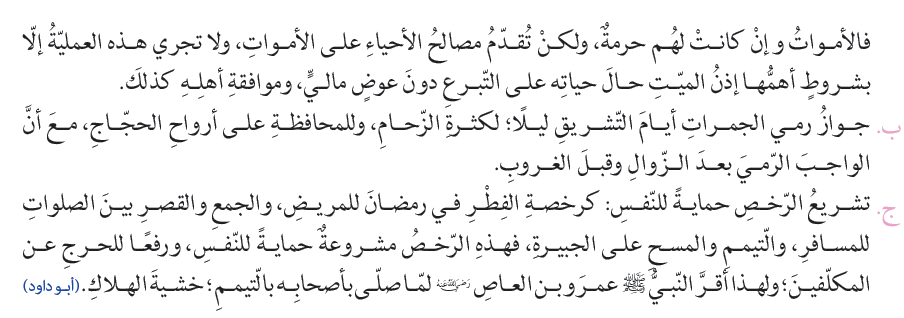 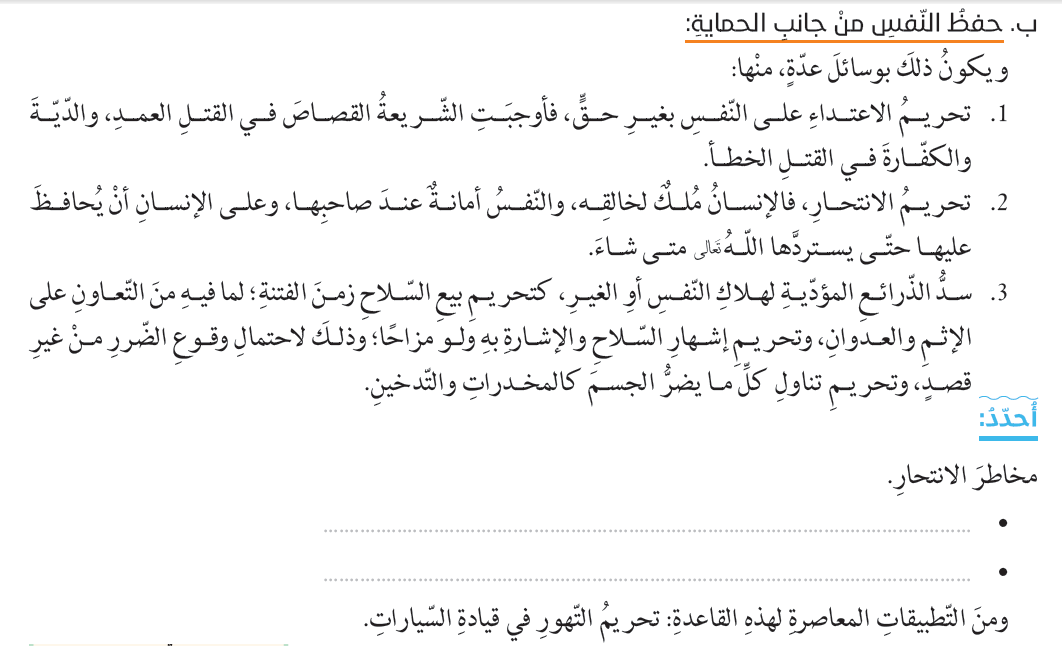 يوجب غضب الله تعالى .
خسارة المجتمع لأفراده وطاقاته.
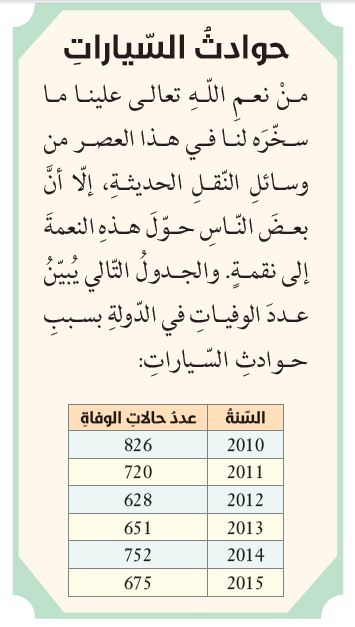 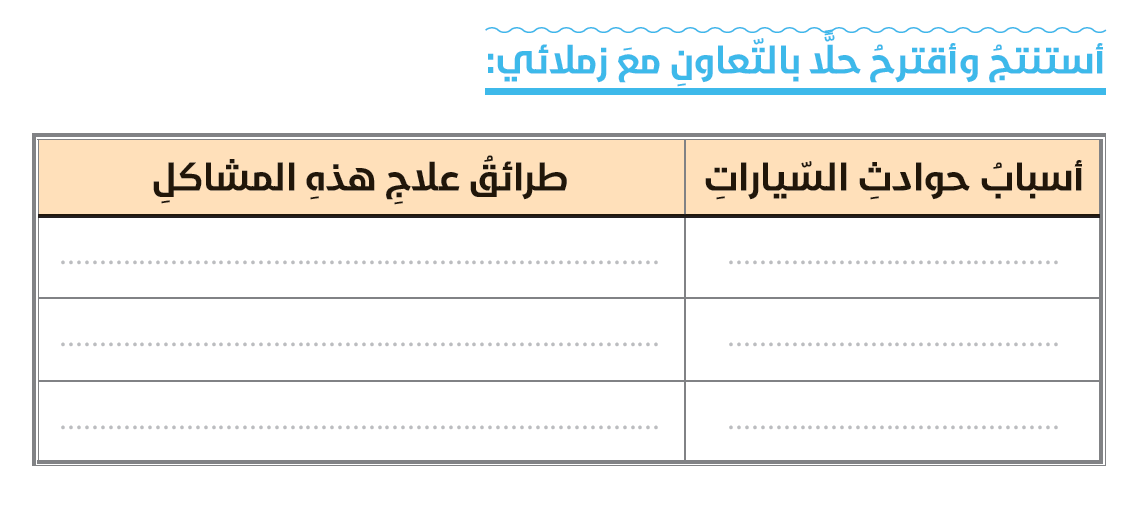 التدريب الجيد
قلة الخبرة
التأني وعدم الاستعجال
التهور
تجنبهم
رفقاء السوء
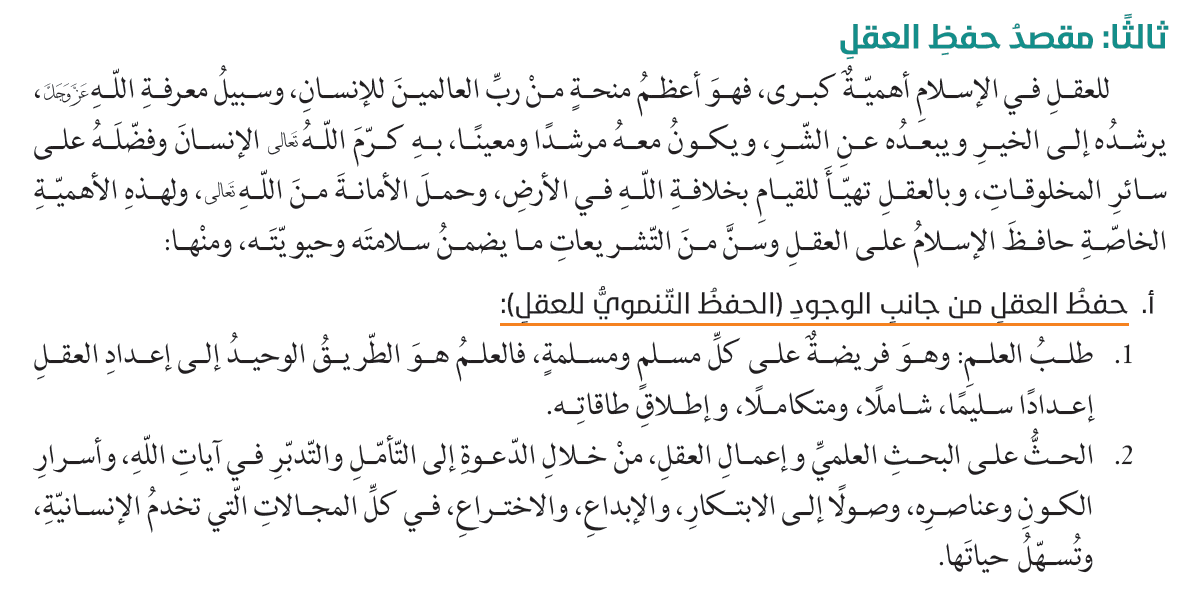 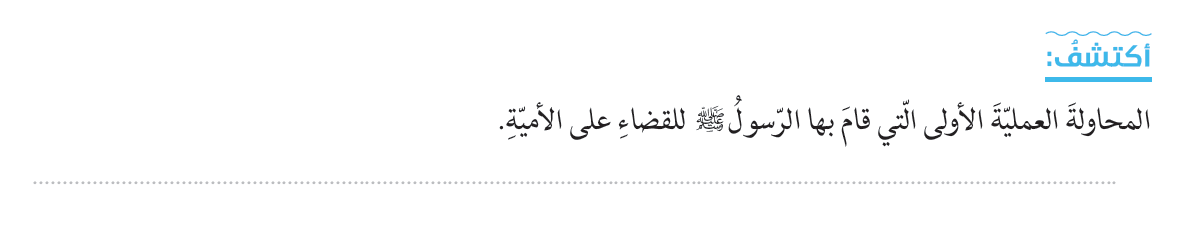 بعد دعوة القرآن الكريم من خلال قوله تعالى ( إقرأ ) بعد غزوة بدر طلب النبي  من الأسير المشرك الذي يريد فداء نفسه من الأسر تعليم عشرة من المسلمين القراءة والكتابة .
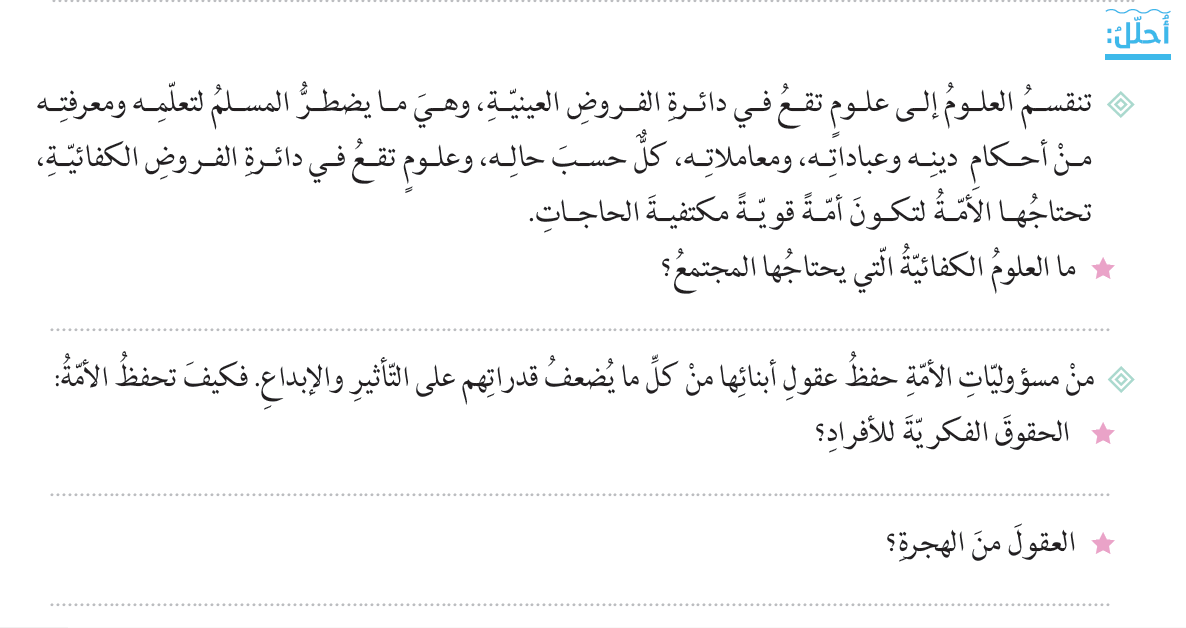 العلوم الشرعية المتخصصة ، الطب ، الهندسة ،...
منع السرقات العلمية وصون الملكية الفكرية وبراءة الاختراع.
تشجيعهم ورعايتهم وتقديم الحوافز لجذبهم.
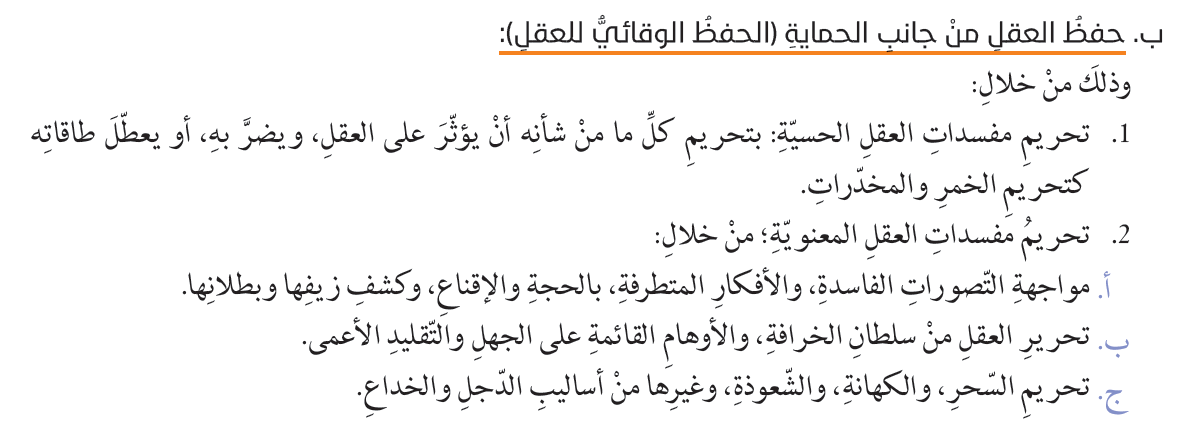 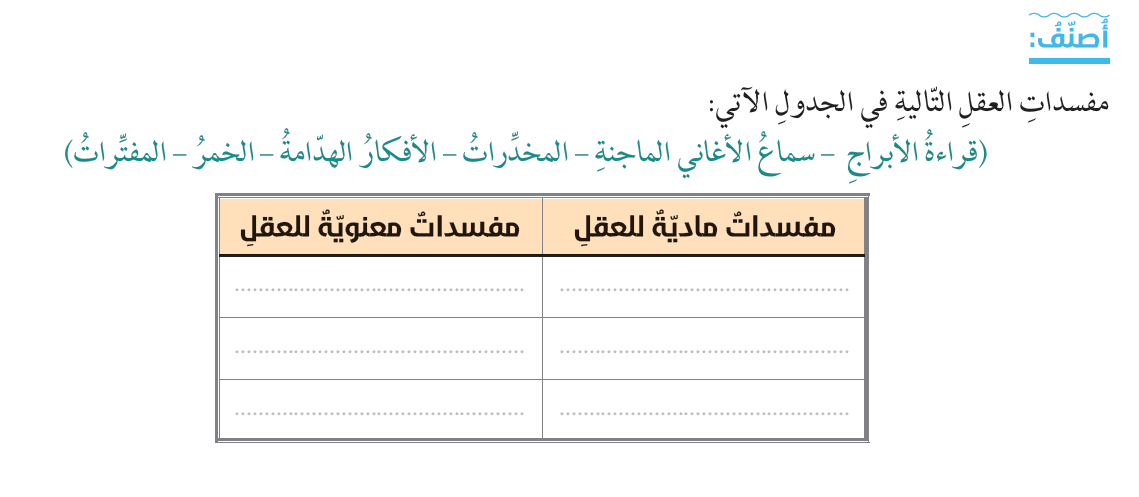 قراءة الأبراج
المخدرات
سماع الأغاني الماجنة
الخمر
الأفكار الهدامة
المفترات
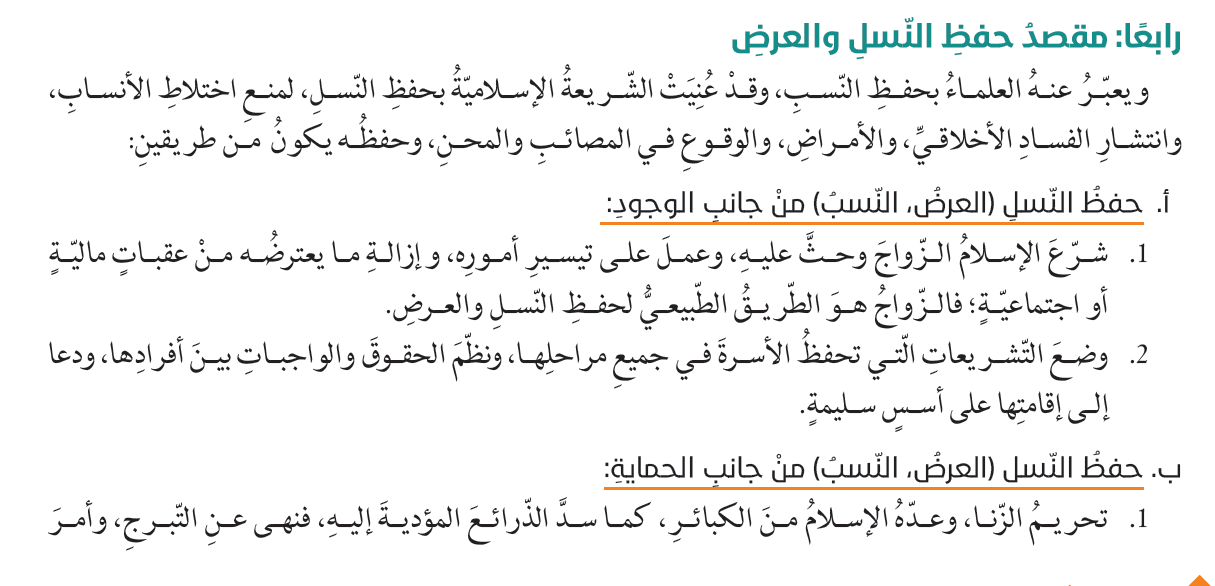 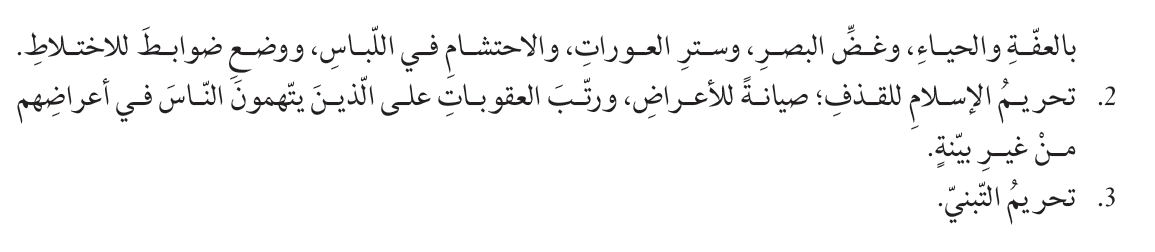 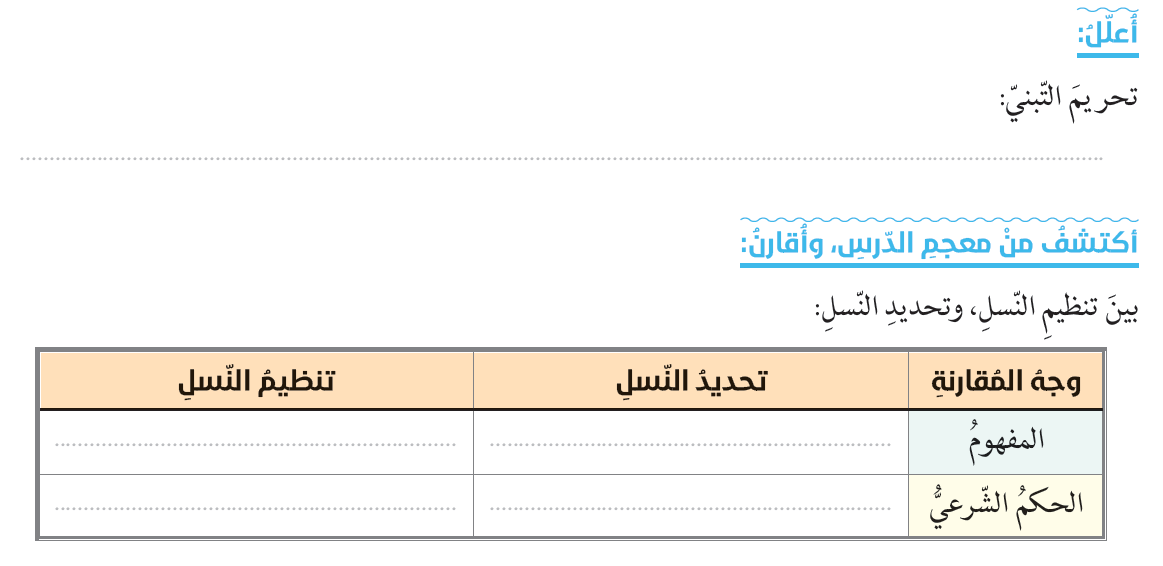 الاختلاط المحرم ، اختلاط الأنساب ، ضياع حقوق الورثة.
تنظيم مباعدة فترة الحمل و الإنجاب بين مولود و مولود آخر
منع الحمل نهائياً وتحديده بعدد معين من مرات الإنجاب
حرام
جائز
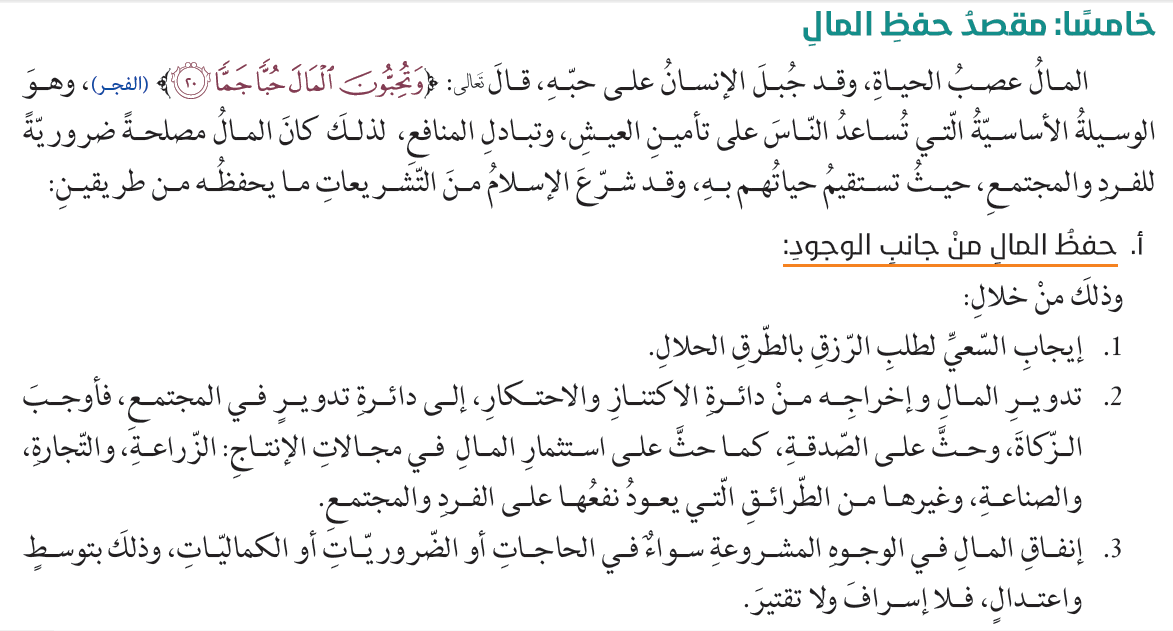 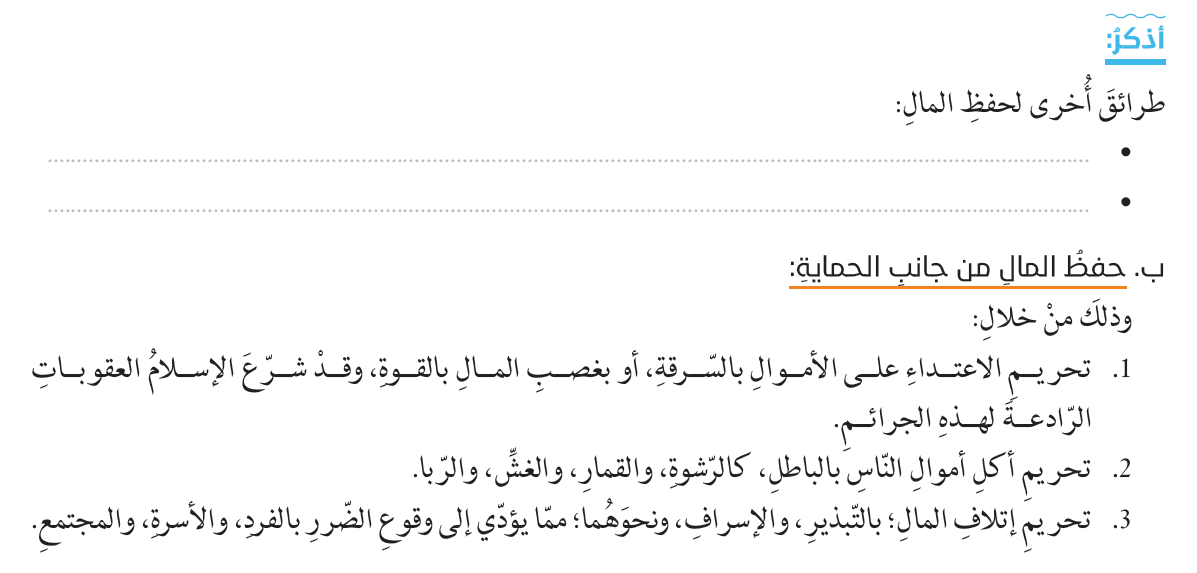 ضبط المعاملات المالية بأحكام الشريعة.
تحقيق العدل في توزيع المال بين الفئات والأفراد.
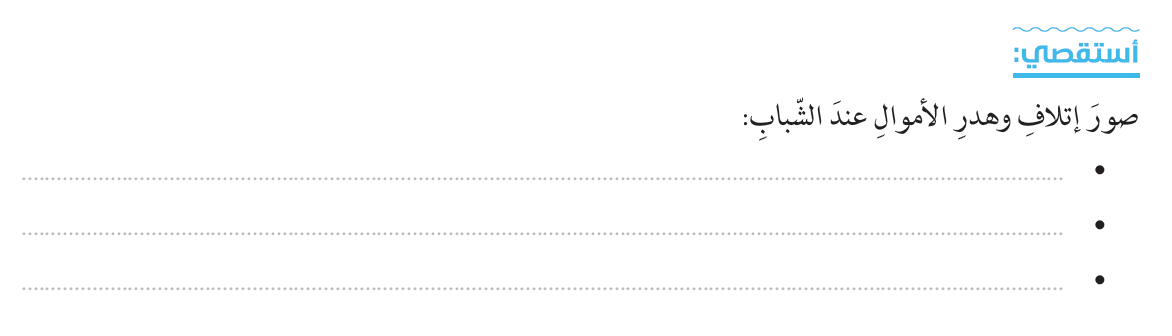 المبالغة في متابعة الموضة.
الإسراف والتبذير.
حب الظهور والمباهاة.
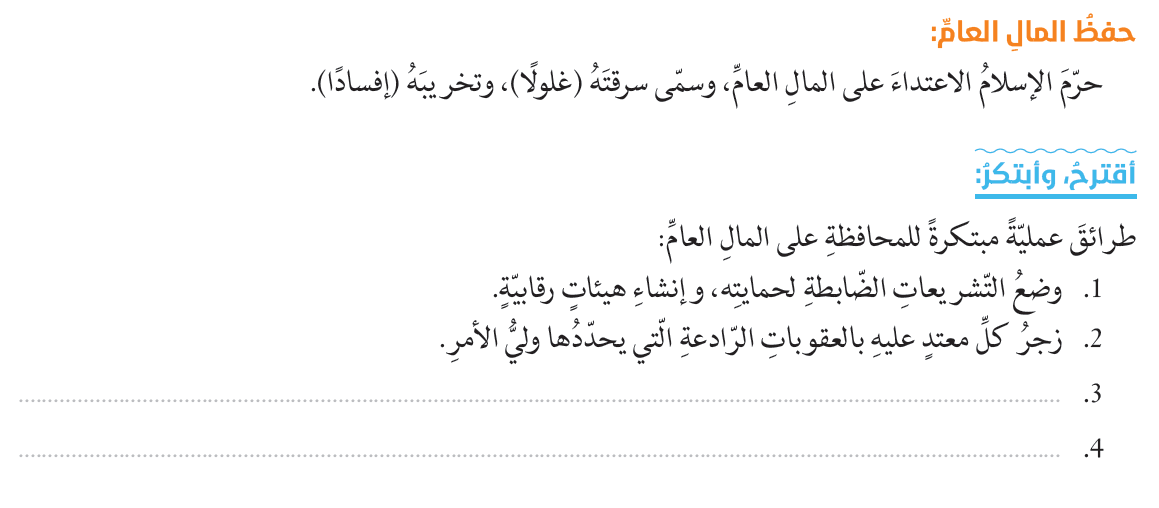 التوعية والإرشاد من خلال وسائل الاتصال الحديثة.
تنظيم مجموعات تطوّعية للحفاظ عليها.
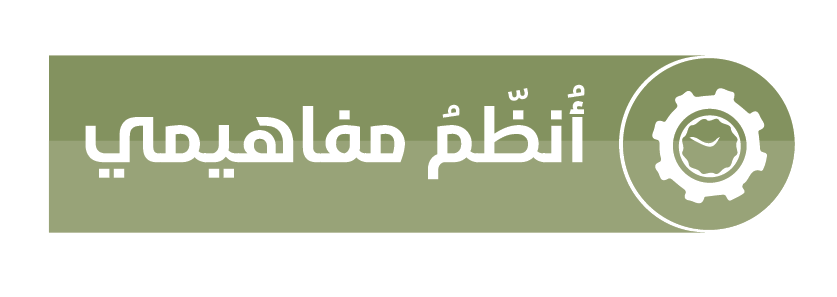 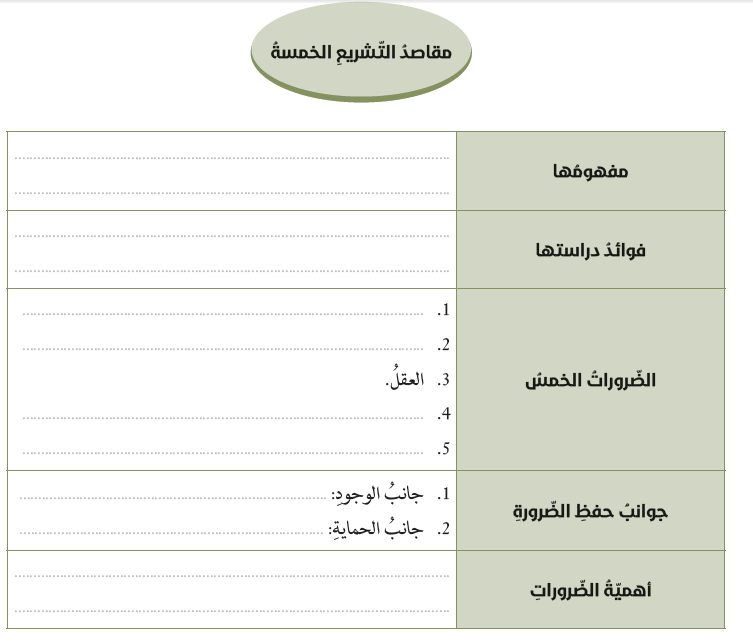 الأهداف والغايات الكلية والحكم الجزئية التي راعتها الشريعة الإسلامية ،لتحقق مصالح العباد في الدنيا والآخرة.
تحصين المسلم من الأفكار الهدامة /المقاصد روح الأعمال
المقاصد مرجع مهم في حسم الخلاف/ مرجع مهم في الاجتهاد ...
الدين
النفس
المال
النسل
إقامة أركانها وتثبيت قواعدها.
درأ عنها الاختلال الواقع أو المتوقع فيها.
تقوم عليها حياة الناس ويتوقف عليها وجودهم في الدنيا ونجاتهم في الآخرة.
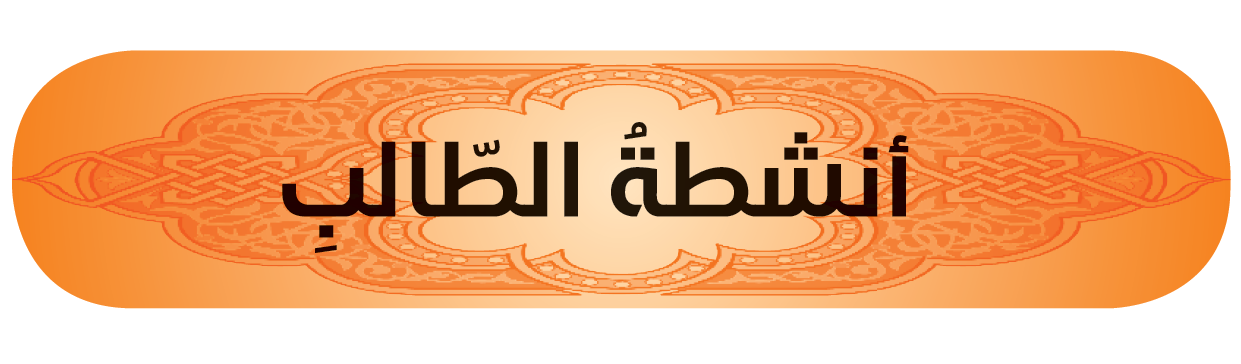 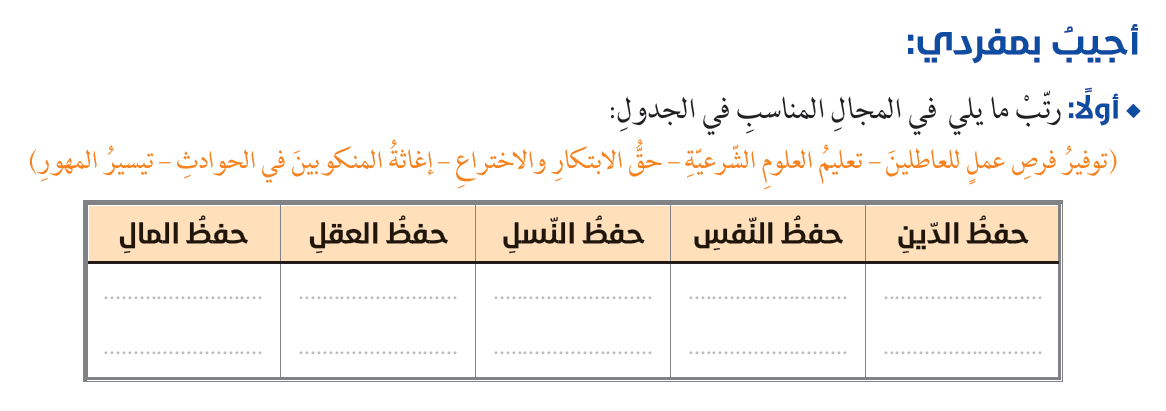 توفير فرص عمل للعاطلين
تعليم العلوم الشرعية
حق الابتكار والاختراع
تيسير المهور
إغاثة المنكوبين 
في الحوادث
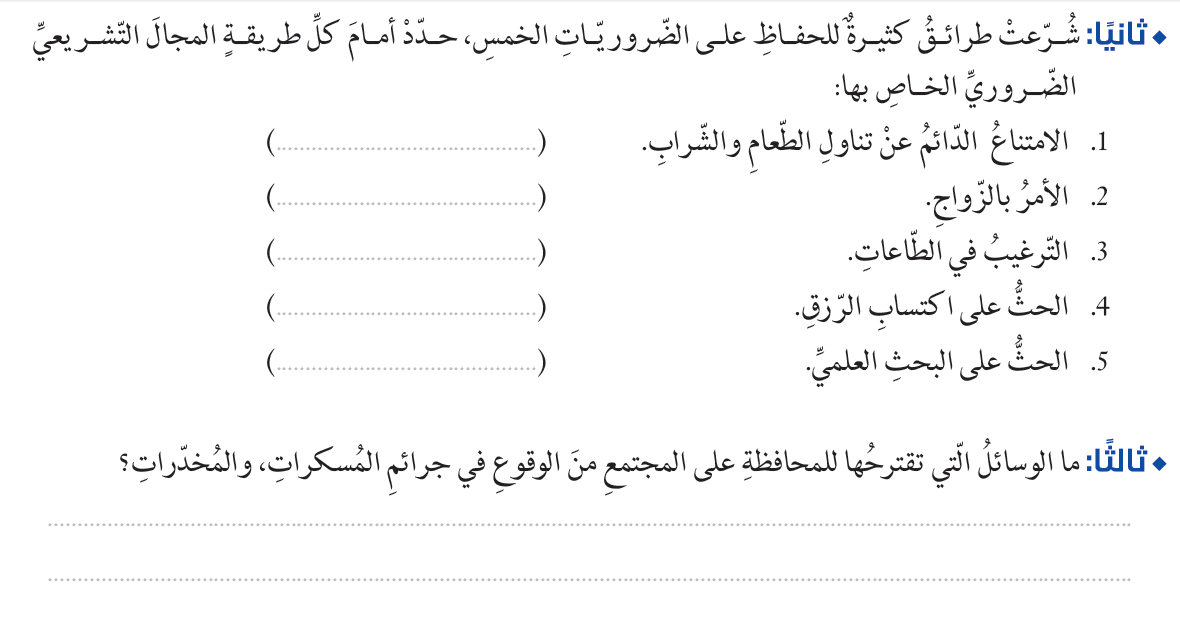 حرام
مندوب
فرض عين
واجب
فرض كفاية
نشاط فردي
نشاط فردي
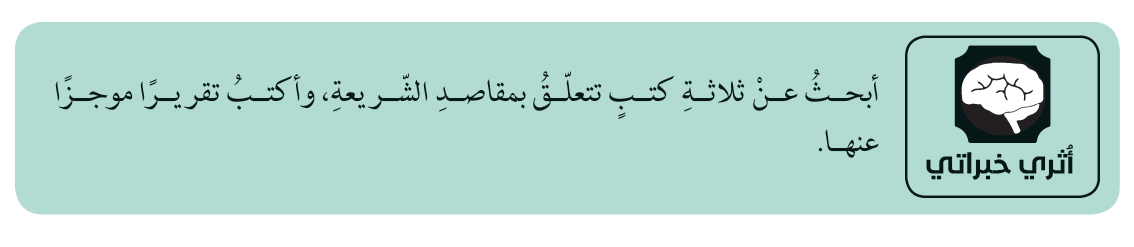 نشاط فردي
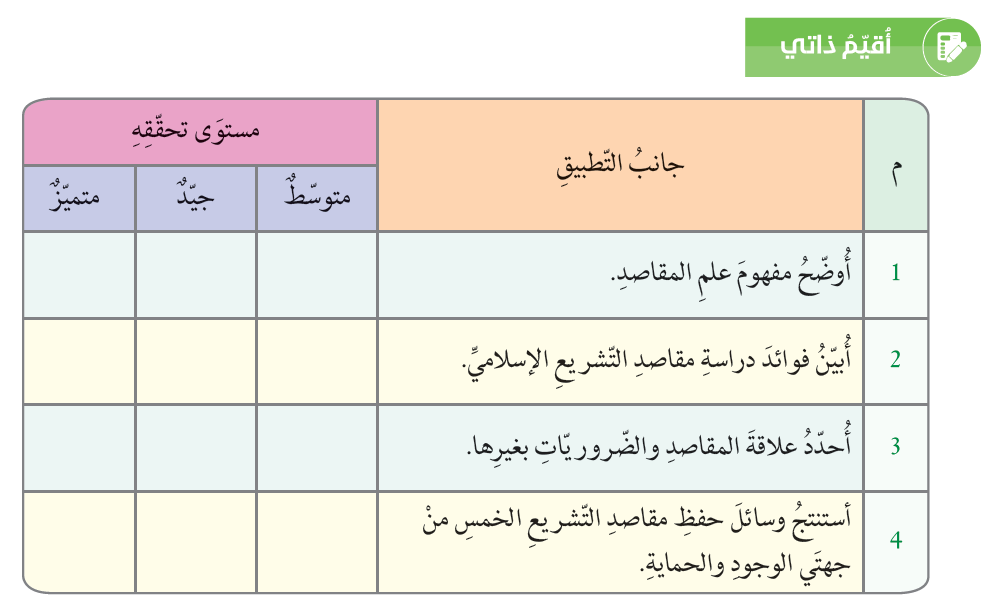 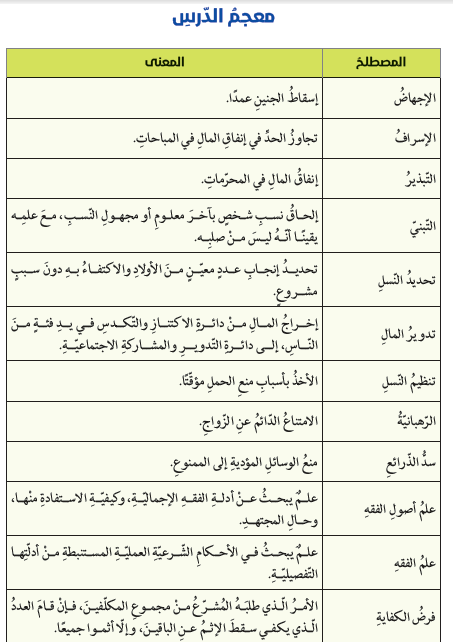 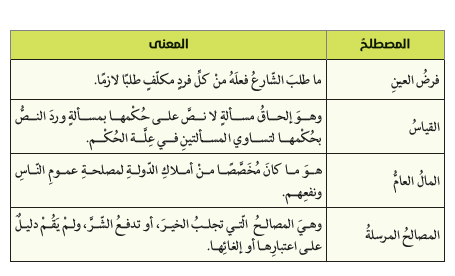